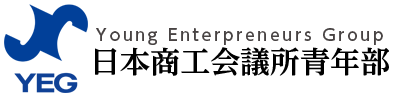 YEG DX
講習会
令和４年度 日本ＹＥＧ DX担当理事　山中　白
[Speaker Notes: それでは、YEG DX講習会を始めます。]
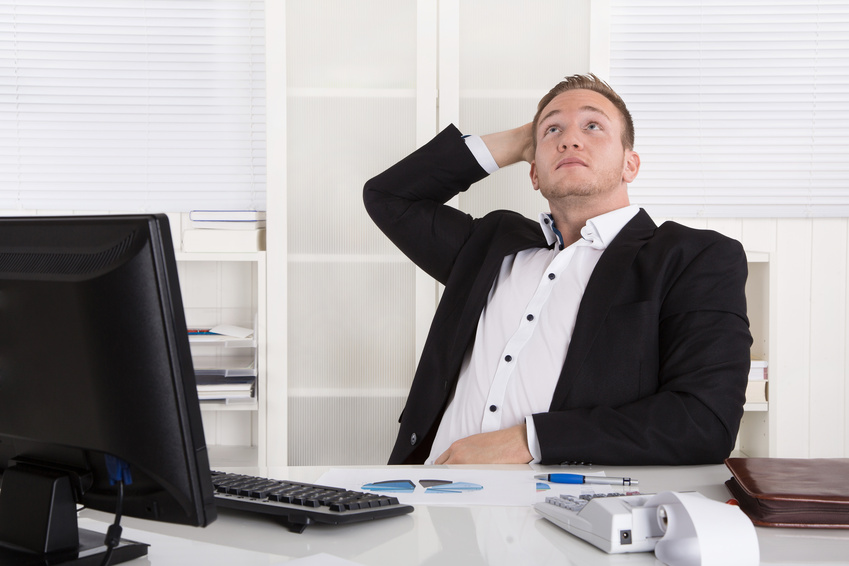 DX
よく分からん！
[Speaker Notes: DXってよくわからんって人がほとんどだと思います。そんなかた]
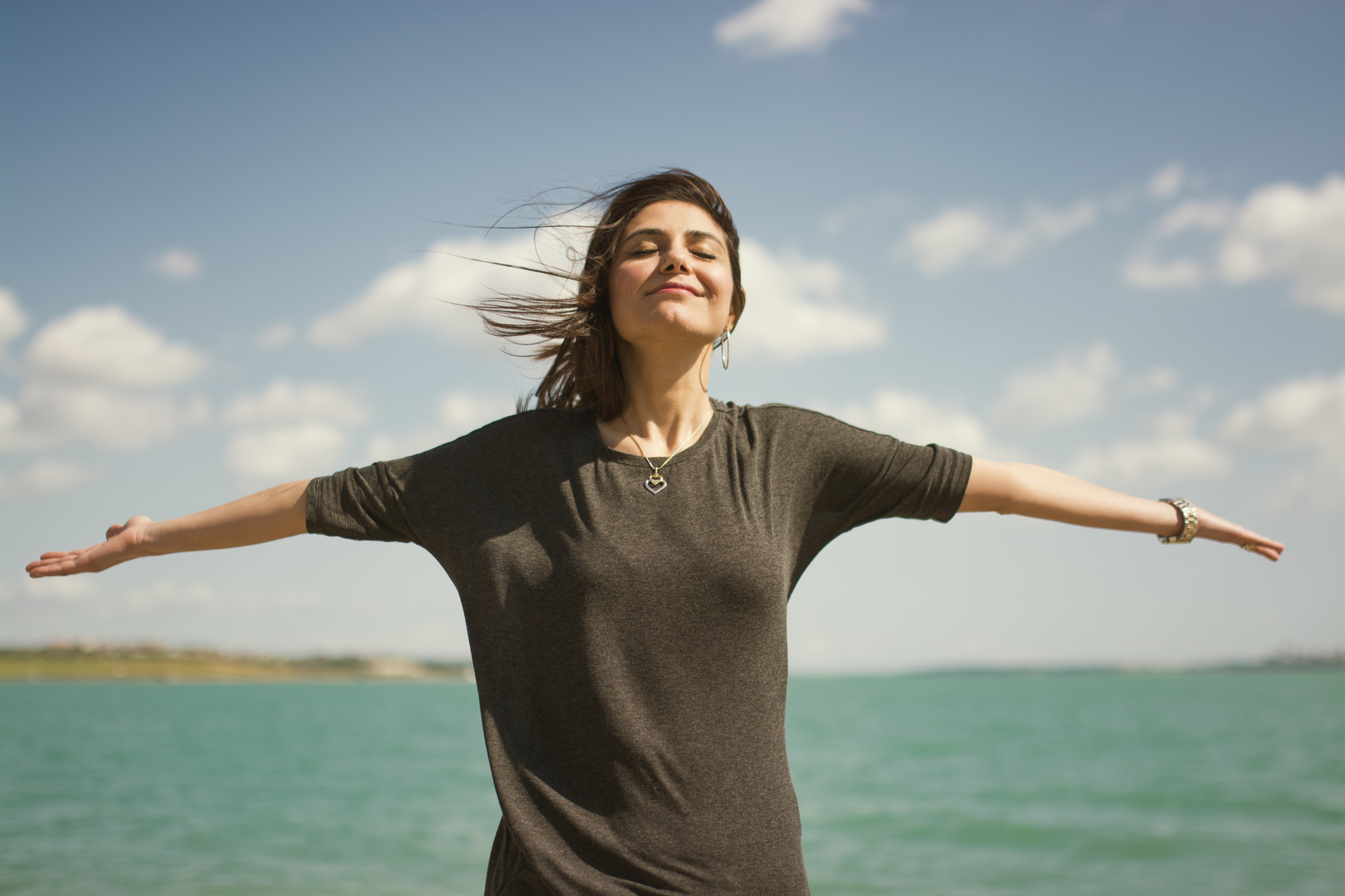 DXいいね！
[Speaker Notes: この講習会ではDX分かった！いいね！と思っていただける話をしていこうと思います。]
DXを学ぶ
理由
[Speaker Notes: さて、まずは青年経済人がDXを学ぶ理由は何でしょうか？]
バックオフィスの
デジタル化が
急務かつ絶対
[Speaker Notes: DXの入り口に立つためのバックオフィスのデジタル化が急務かつ絶対だからです。それは次の二つの制度が理由です。]
インボイス
2023年11月～
[Speaker Notes: 2023年11月から開始が予定されているインボイス制度]
電子帳簿保存法2022年1月～
猶予有？
[Speaker Notes: そして2年間の猶予？がある電子帳簿保存法です。この二つ、初めて聞いたという方、かなり危ないです。ぜひ制度の詳細調べてみてください。]
DXをするにあたり
最初にやるべきこと
[Speaker Notes: この二つの対応が急務の中、DXをするにあたり優先順位が高い、最初にやるべきことは何でしょうか？]
紙→デジタル
実はスキャナ重要！
[Speaker Notes: それは、紙の資料をデジタル化していくということです。]
富士フイルム
ビジネスイノベーション
DocuWorks
DocuWorks トレイ
FAXと社内書類配布の電子化
[Speaker Notes: それは、紙の資料をデジタル化していくということです。]
PFU ScanSnap iX1300
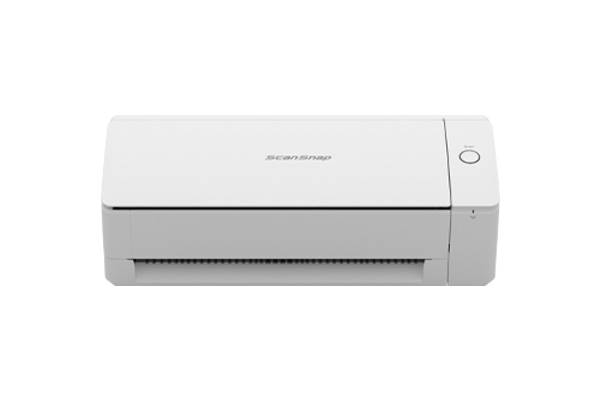 [Speaker Notes: それは、紙の資料をデジタル化していくということです。]
紙
参加FAX
理事会資料
[Speaker Notes: YEG活動で当てはめてみると、例えば例会の参加申し込みFAX、理事会資料など紙での出力はしていないでしょうか？今後のDX活動では、紙からデジタルという流れになってきますので、最初からデジタルデータやツールを使ったほうが早いという話になります。]
YEG活動で
DX練習
[Speaker Notes: まずは、YEG活動でDXの練習や勉強をしてみてはいかがでしょうか？
そのためのツールが日本YEGには準備されています。]
日本YEGに
かかせない
３つのツール
[Speaker Notes: 現在日本YEGにはかかせない３つのツールがあります。]
AT
大会登録システム
ZOOM
[Speaker Notes: エンジェルタッチ、大会登録システム、ZOOMです。]
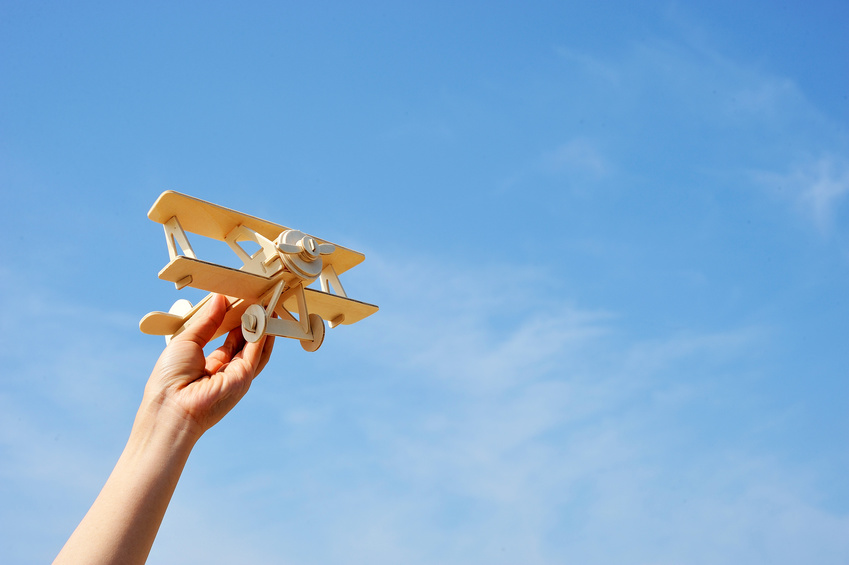 ＹＥＧ活動
時間の
短縮
[Speaker Notes: これらのツールは、ＹＥＧ活動時間の短縮。]
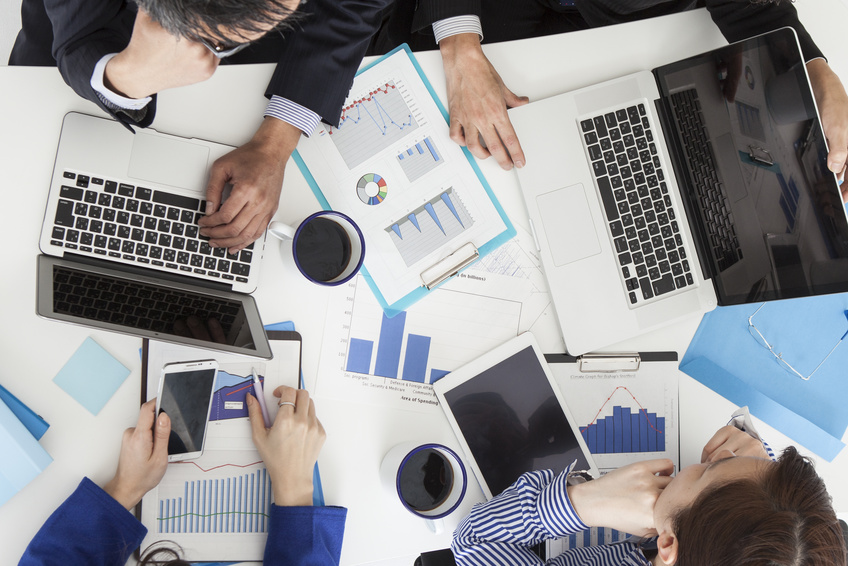 ＹＥＧ活動の
知識共有
[Speaker Notes: ＹＥＧ活動の知識共有]
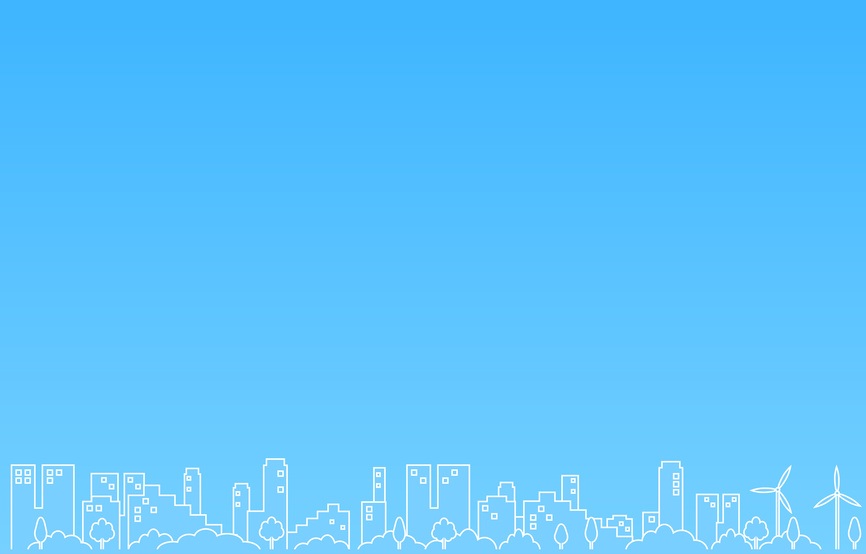 資料配布や事前協議
ＷＥＢ総会など
労力削減
[Speaker Notes: 資料配布や事前協議、ＷＥＢ総会などの労力削減が可能となります。]
ＳＮＳじゃ
だめなの？
[Speaker Notes: よく言われることなのですが、ＬＩＮＥやfacebookなどのＳＮＳではだめなのでしょうか？]
TPO
[Speaker Notes: 併用して使用されると良いと思います。それぞれのメリットがありますので、時と場合によって使い分けができると効率が良いのではないでしょうか。逆にどちらかだけと縛るのも効率的かつ合理的ではないと考えます。]
AT
大会登録システム
ZOOM
[Speaker Notes: きょうは３つのツールのちょっとしたポイントを説明させていただきます。]
ATスゴ技集
[Speaker Notes: おそらく本日は、AT使ったことがあることが多いので、今日はATのスゴ技集]
最初は
スケジュール
[Speaker Notes: ATの初心者講習会でまず機能として使うのは、絶対スケジュールです。]
何回でも
回答できる
[Speaker Notes: スケジュールは変更が楽で、回答する側も何回も回答の変更が可能だからです。まずは操作になじんでいただくようにしましょう。]
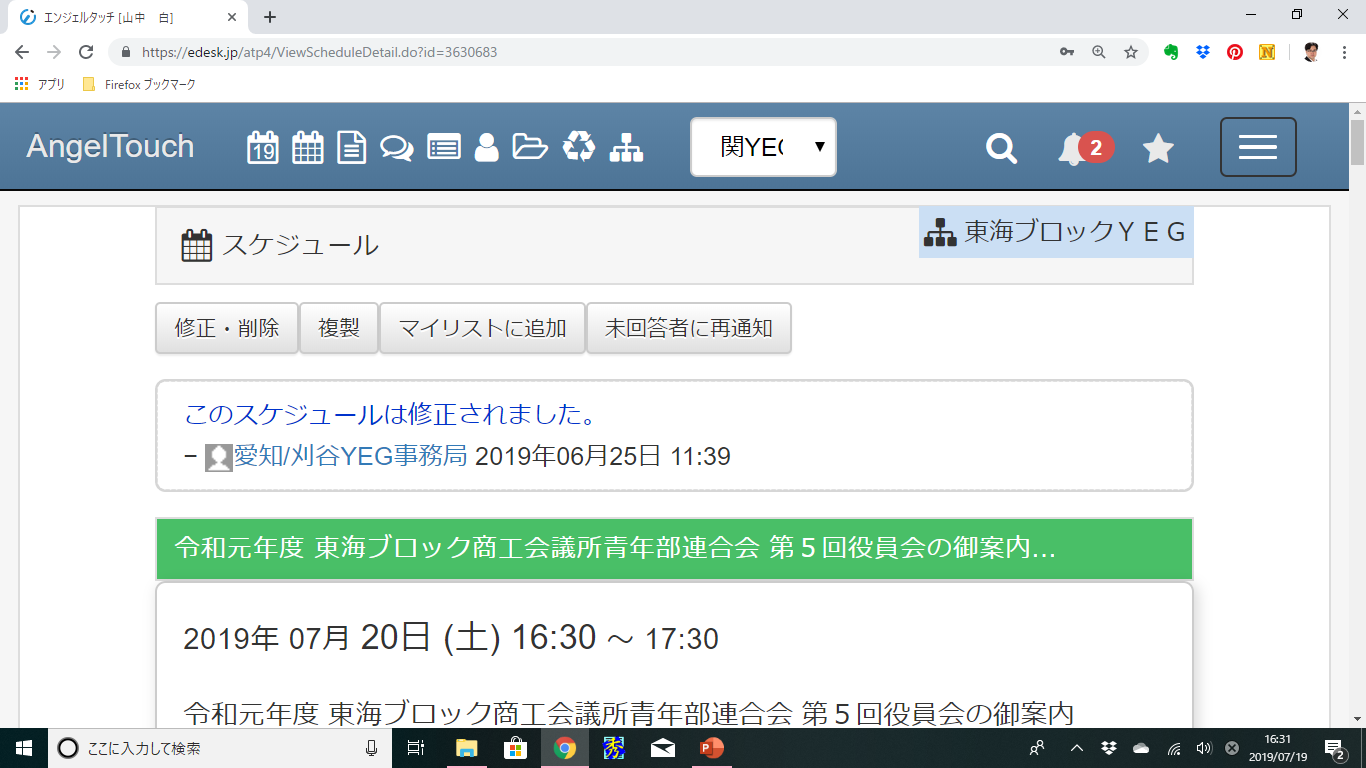 気になったらマイリスト
[Speaker Notes: 気になるジョブはマイリストに追加してください]
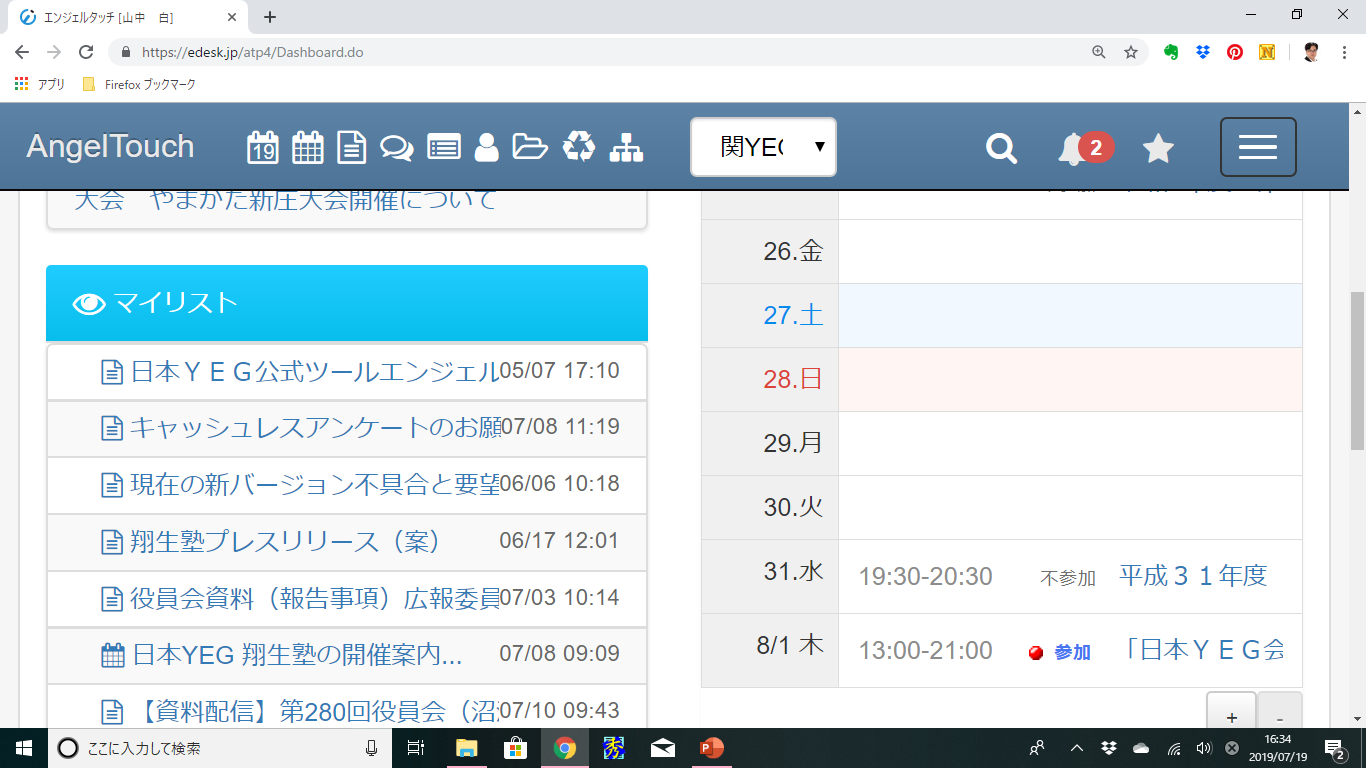 トップページで
すぐ見れる。
更新したら分かる
[Speaker Notes: マイリストに登録するとトップページですぐ見ることができます。また更新したらわかります。]
スマホの場合
1クリックでＡＴにつながる
ホーム画面に追加
が便利
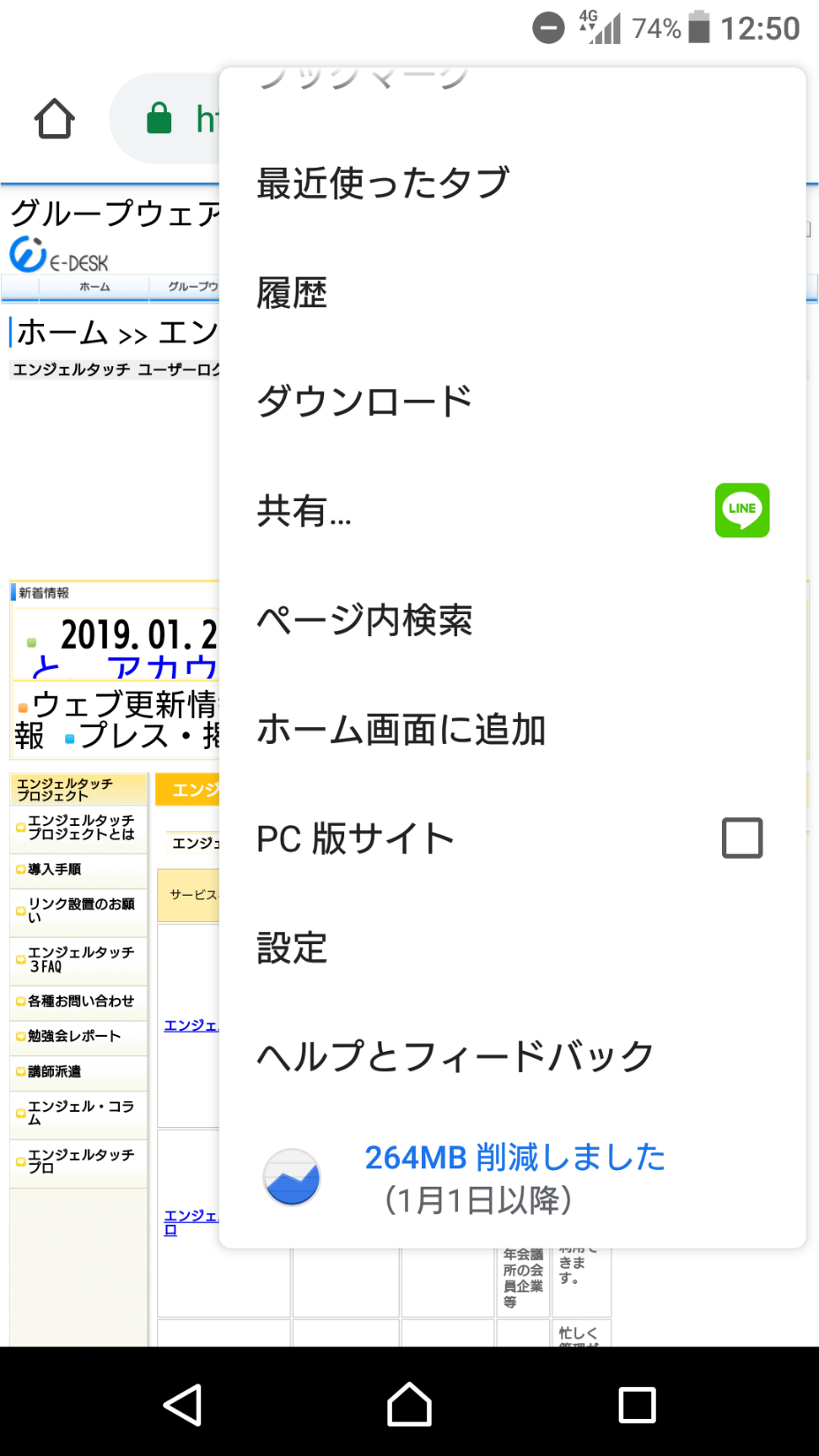 アンドロイド
右上の→≡
を押すと
ホーム画面に追加が出ます。
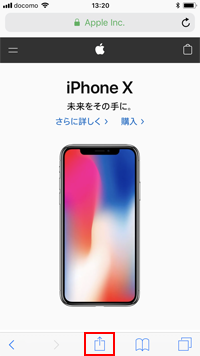 iphone
下の□に↑が飛び足しているところをクリック
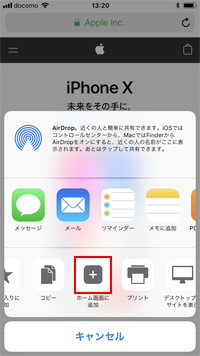 iphone
ホーム画面に追加をクリック
Googleカレンダーにスケジュールがシェアできる

→ＷＥＢサイトに貼れる！
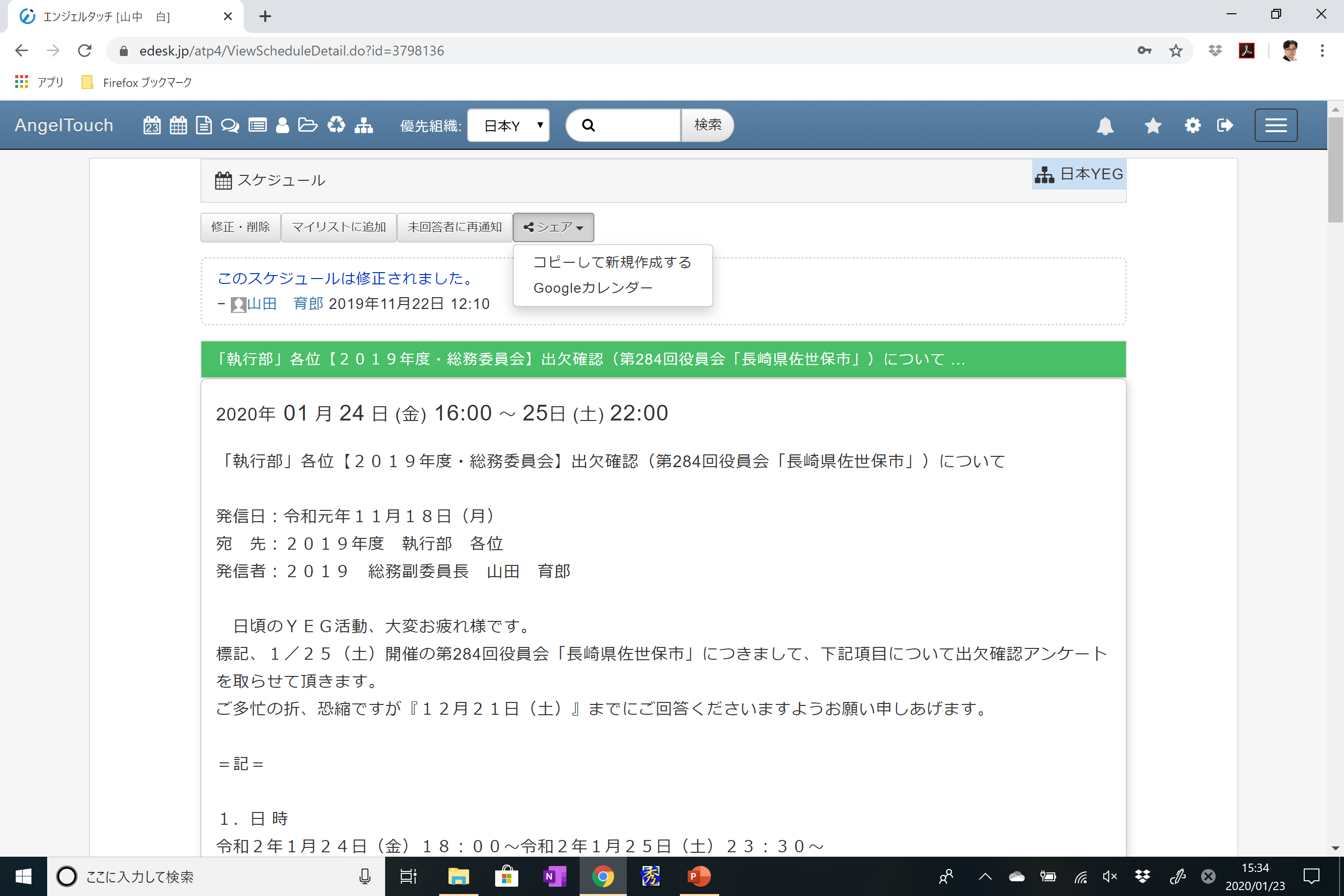 ここをクリック
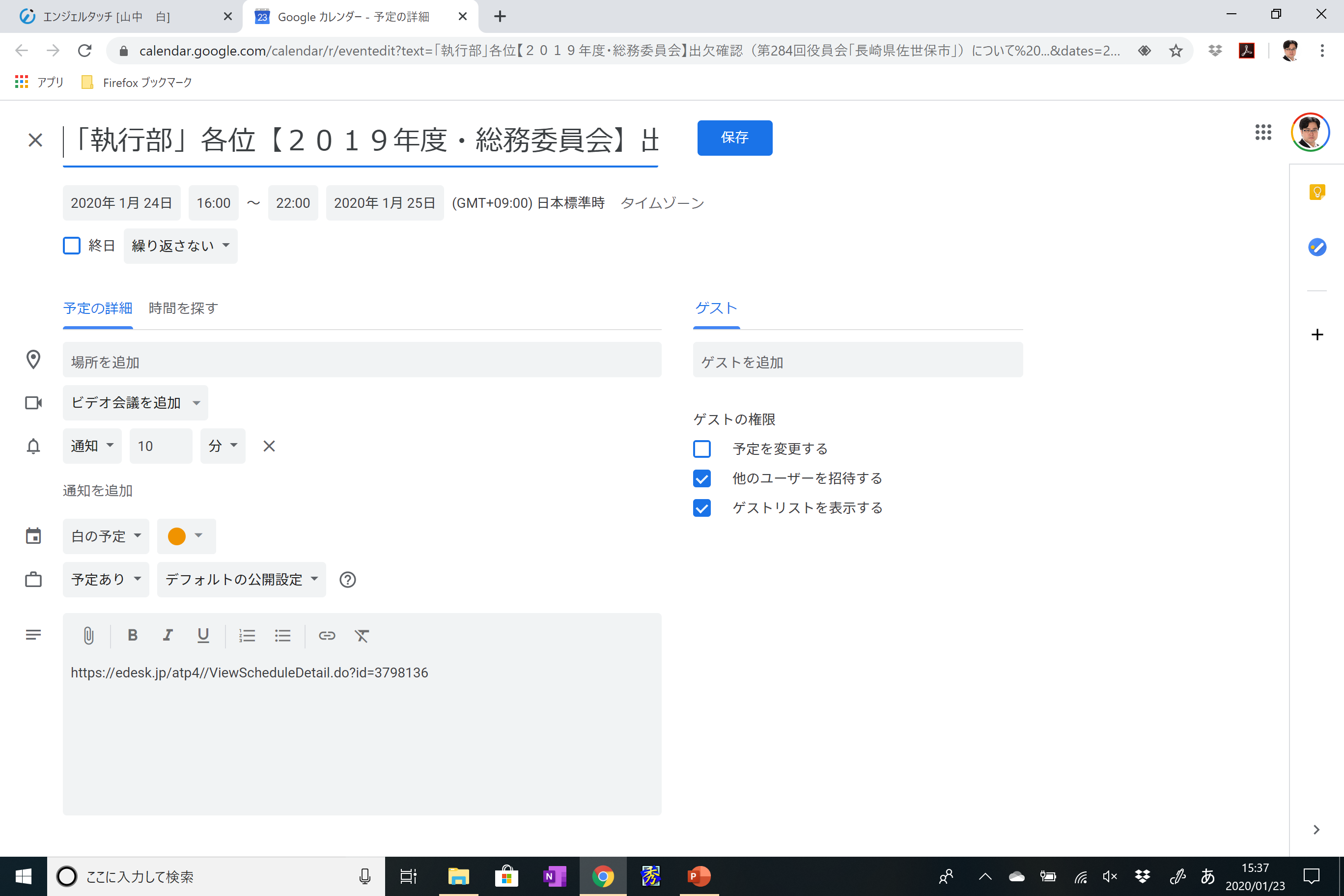 ②保存をクリック
①カレンダーの選択
ＡＴのリンクも
保存できる
AT最強の機能
スケジュール
アンケート機能
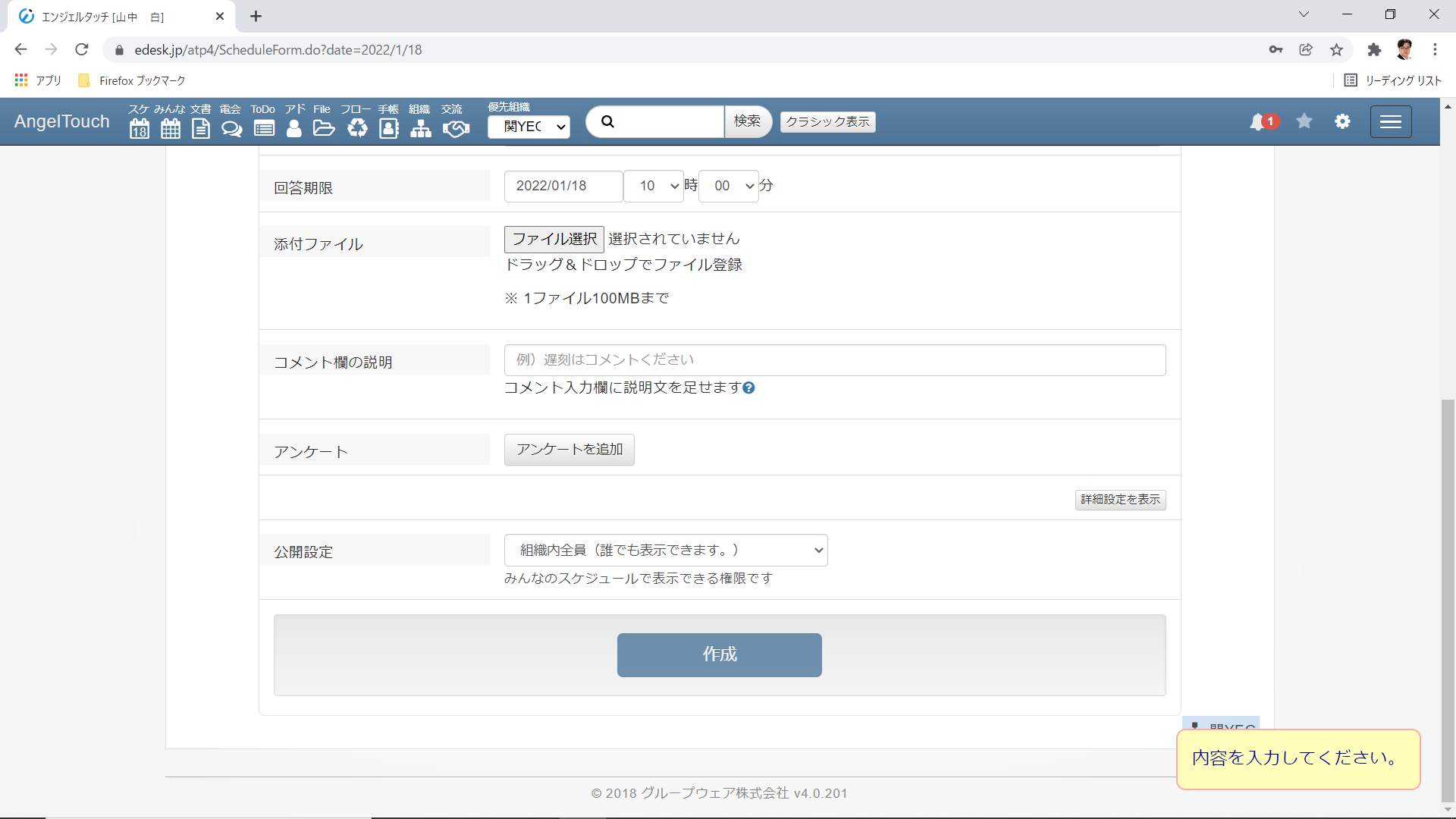 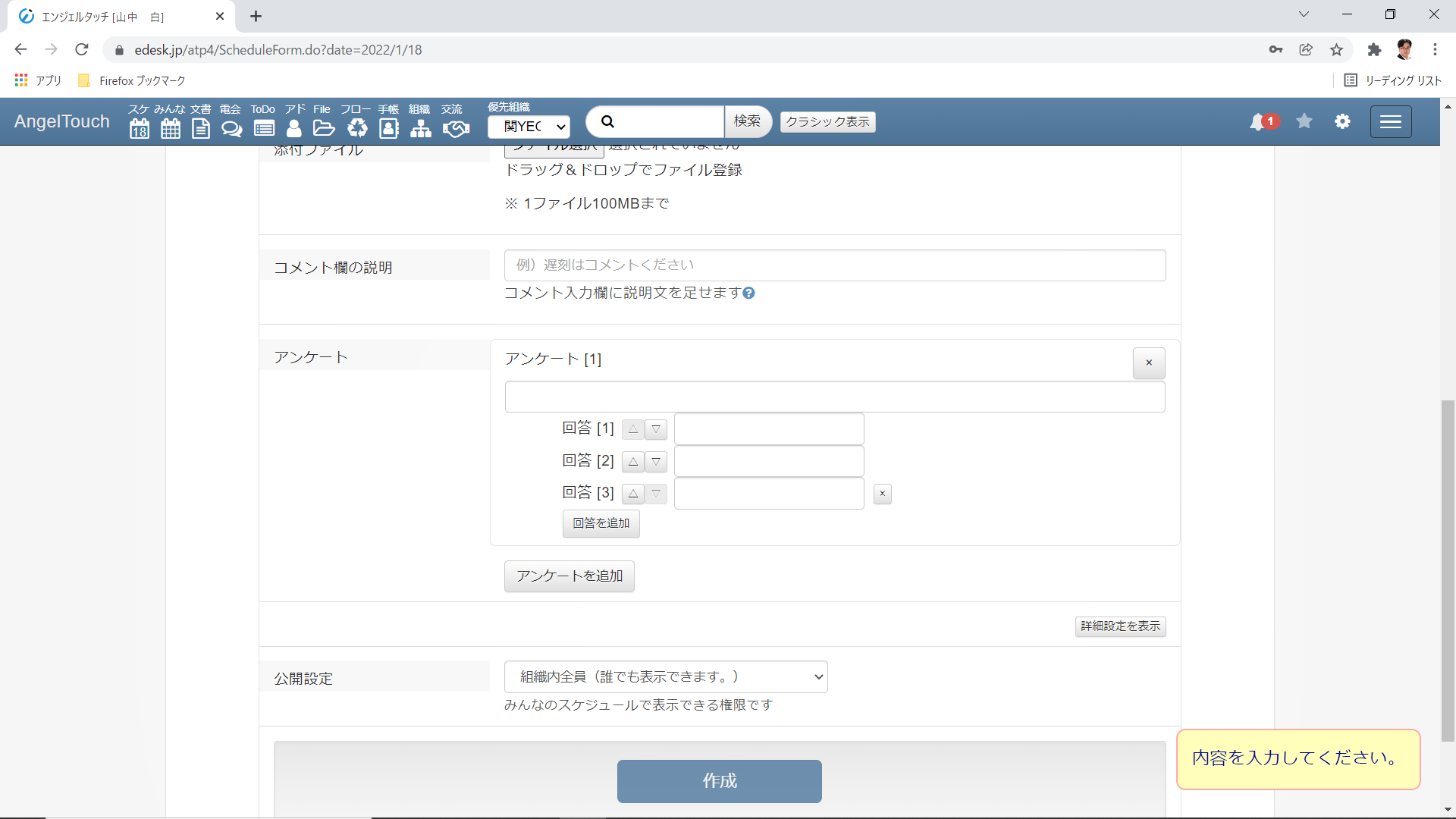 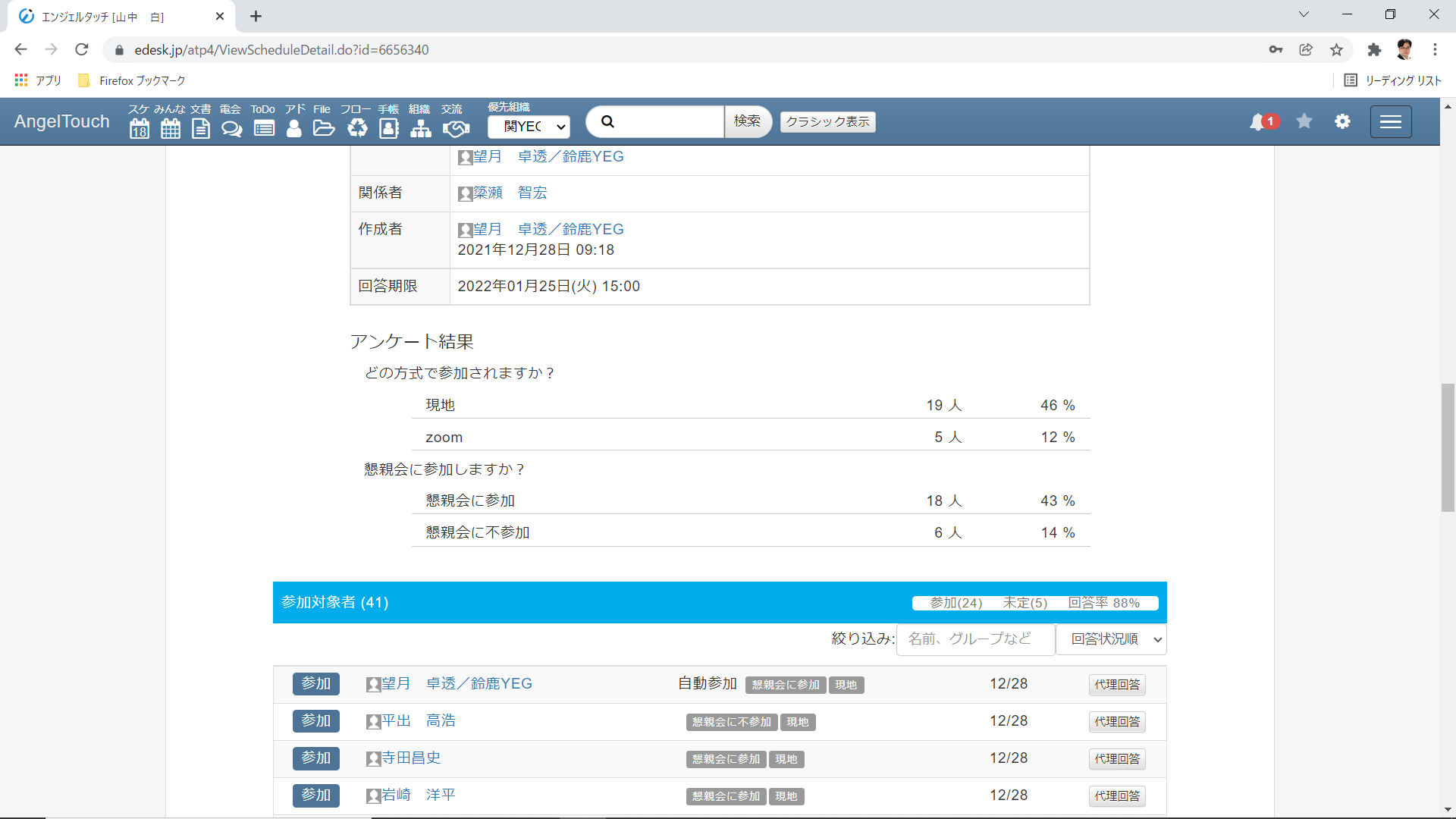 AT楽ちん検索
スケジュール
検索機能
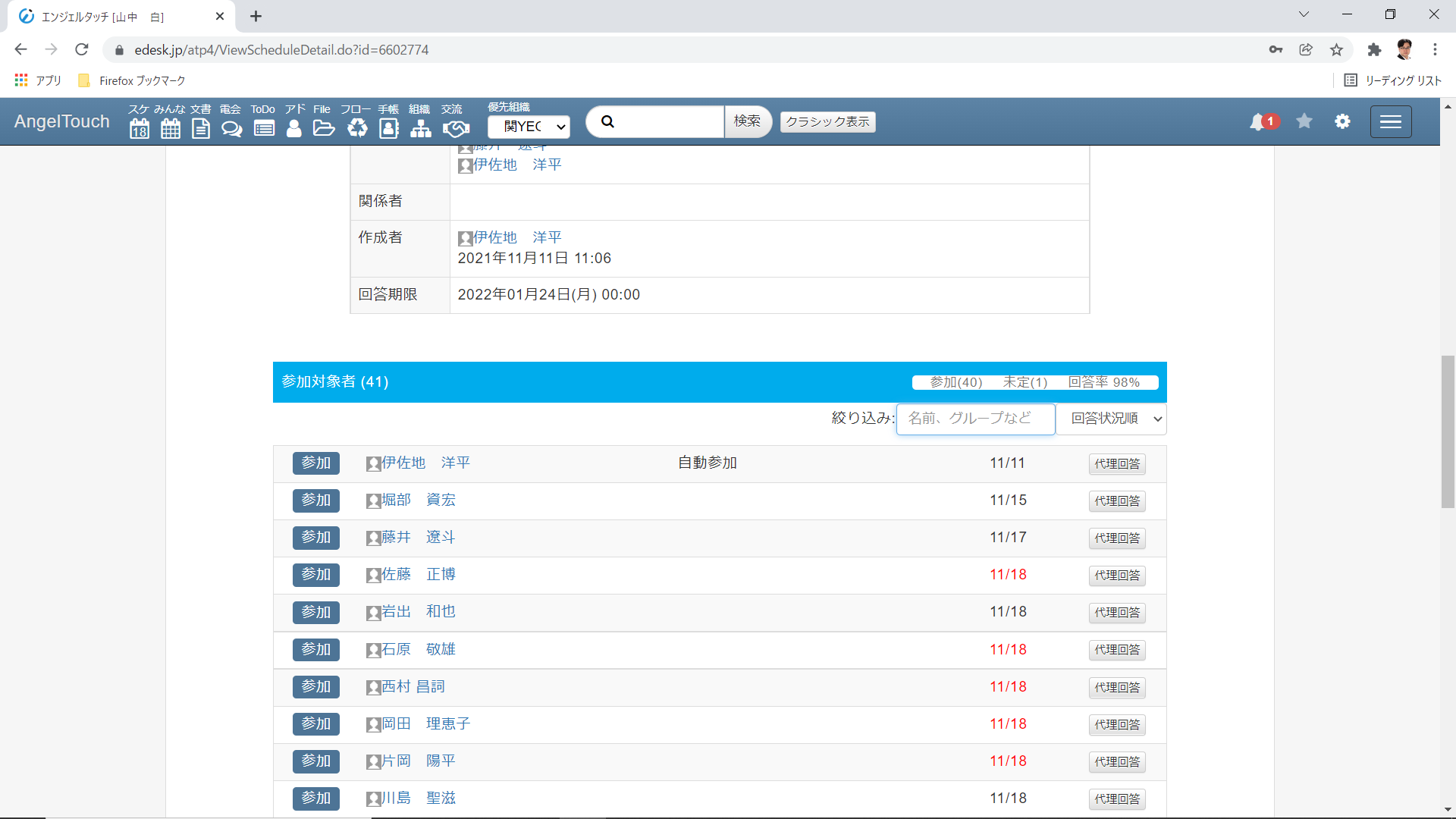 AT文書を魅せる技
ワードプレス
風に変更
AT文書を魅せる技
動画の挿入
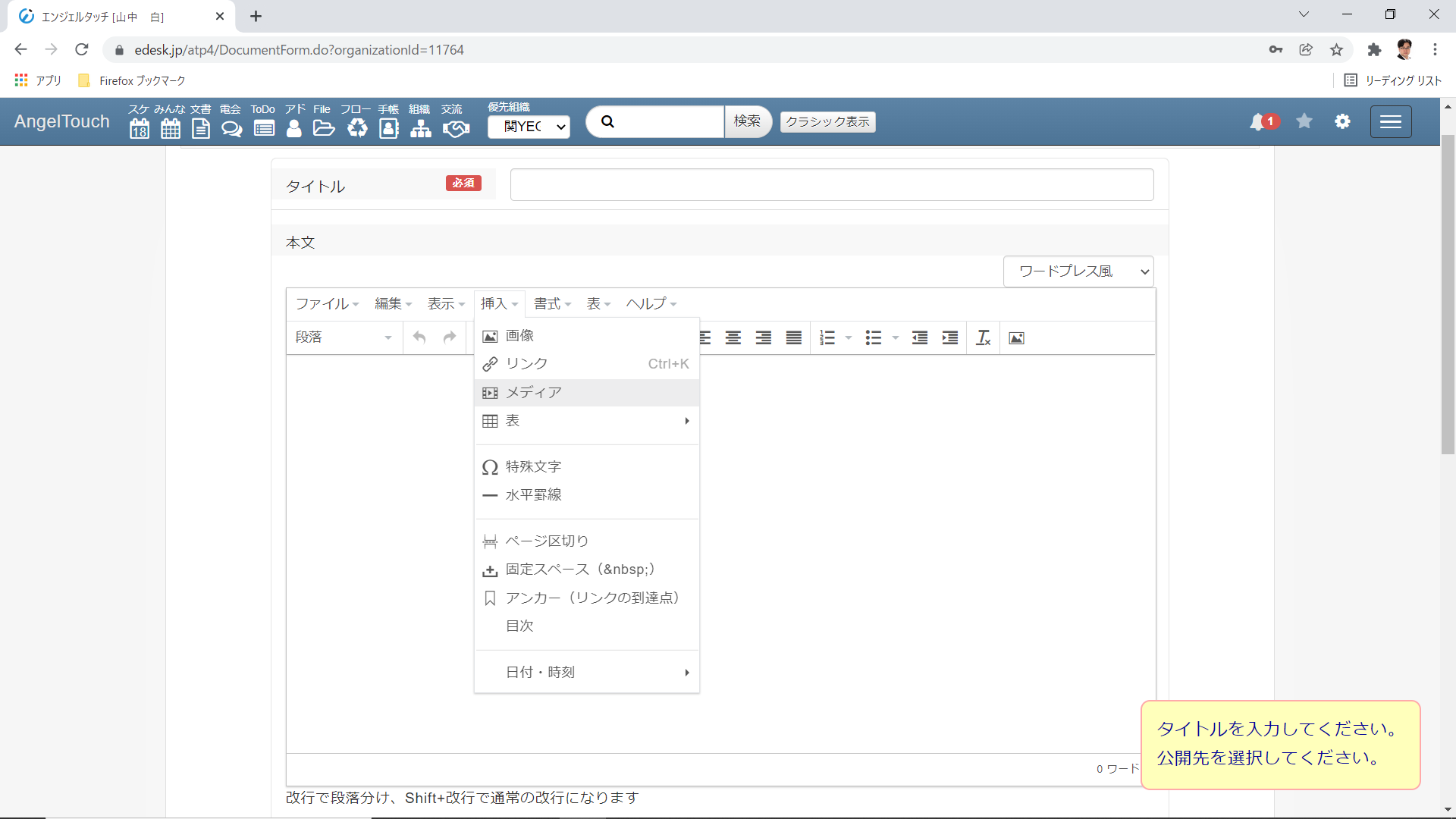 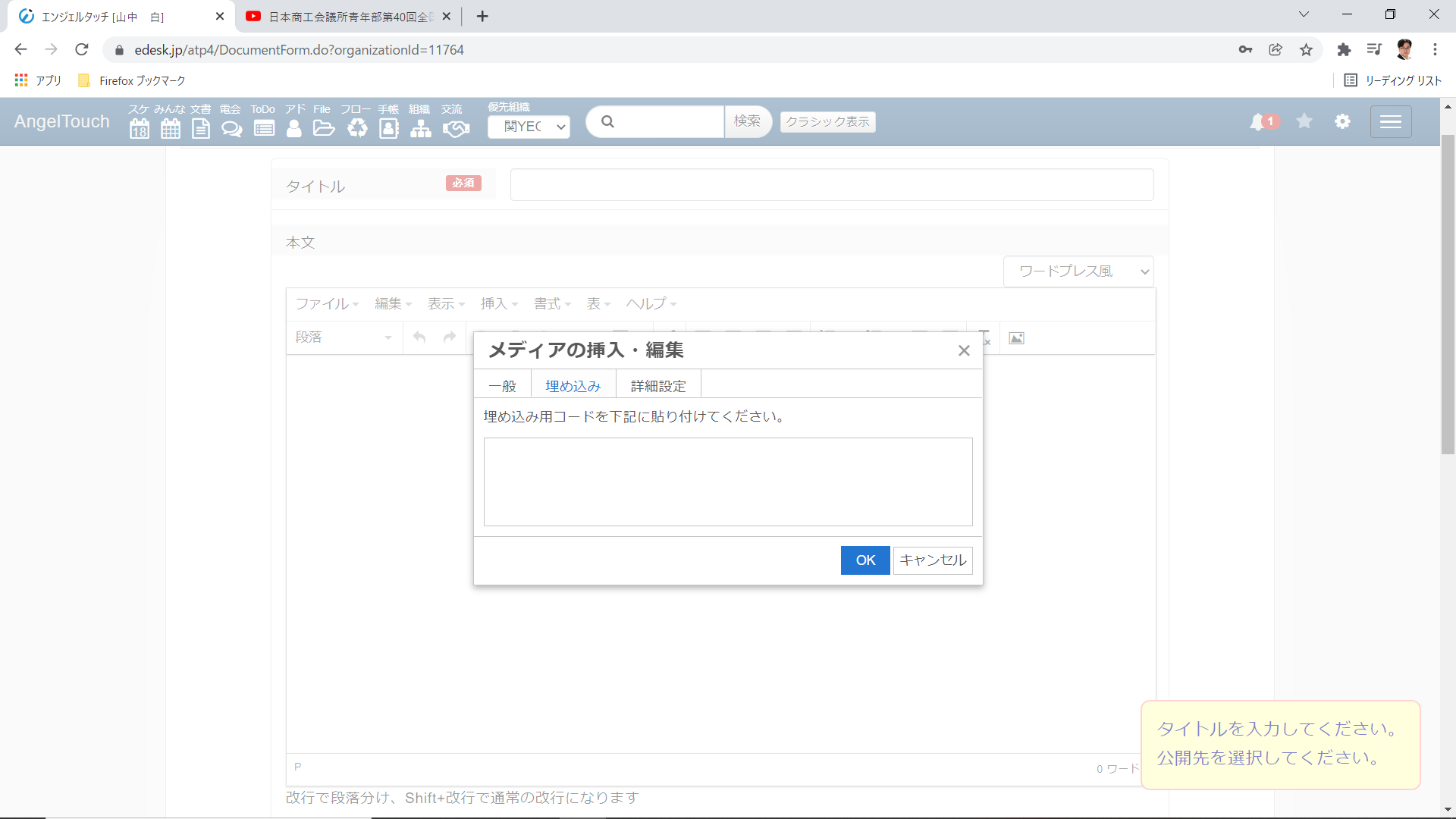 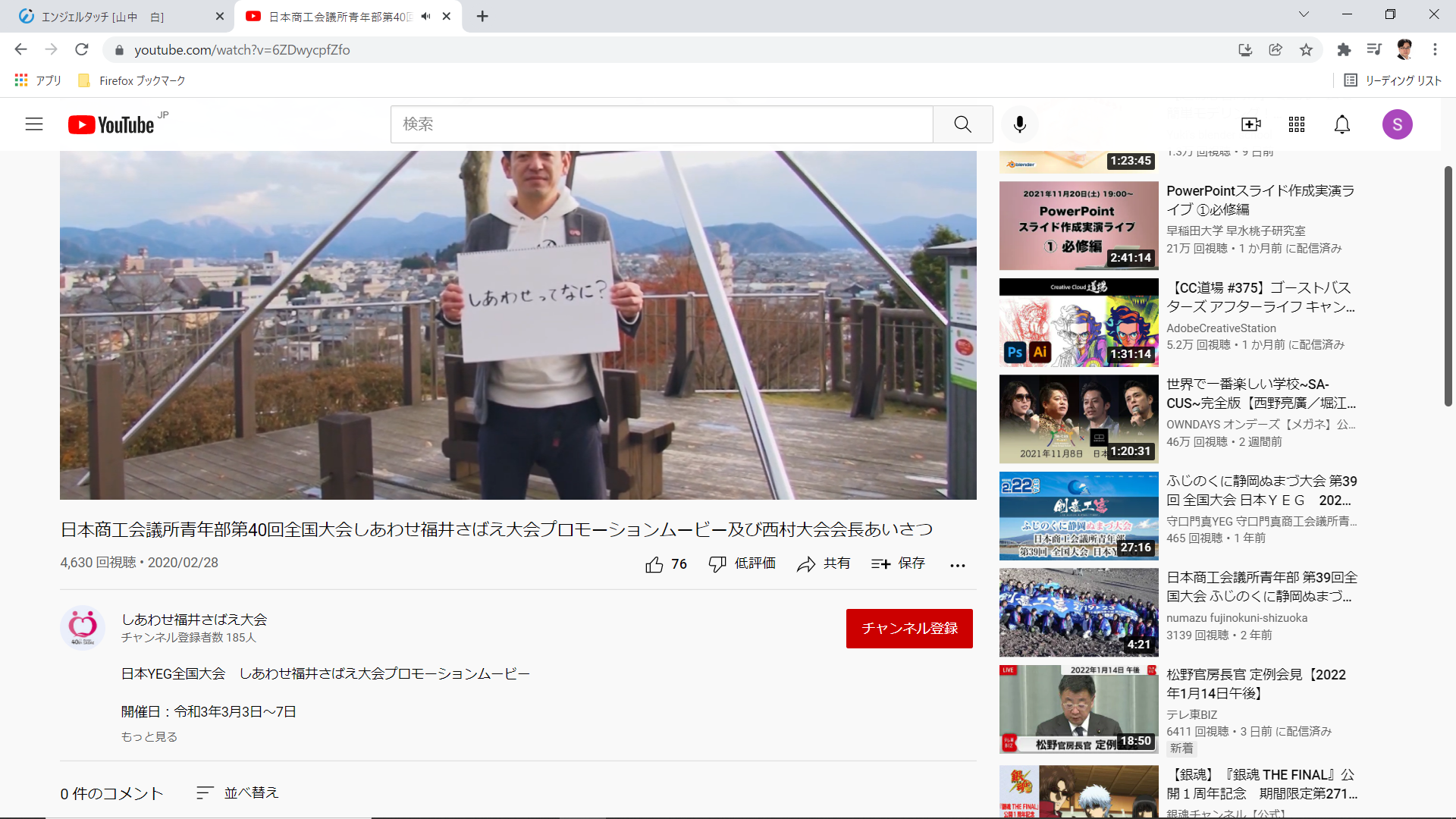 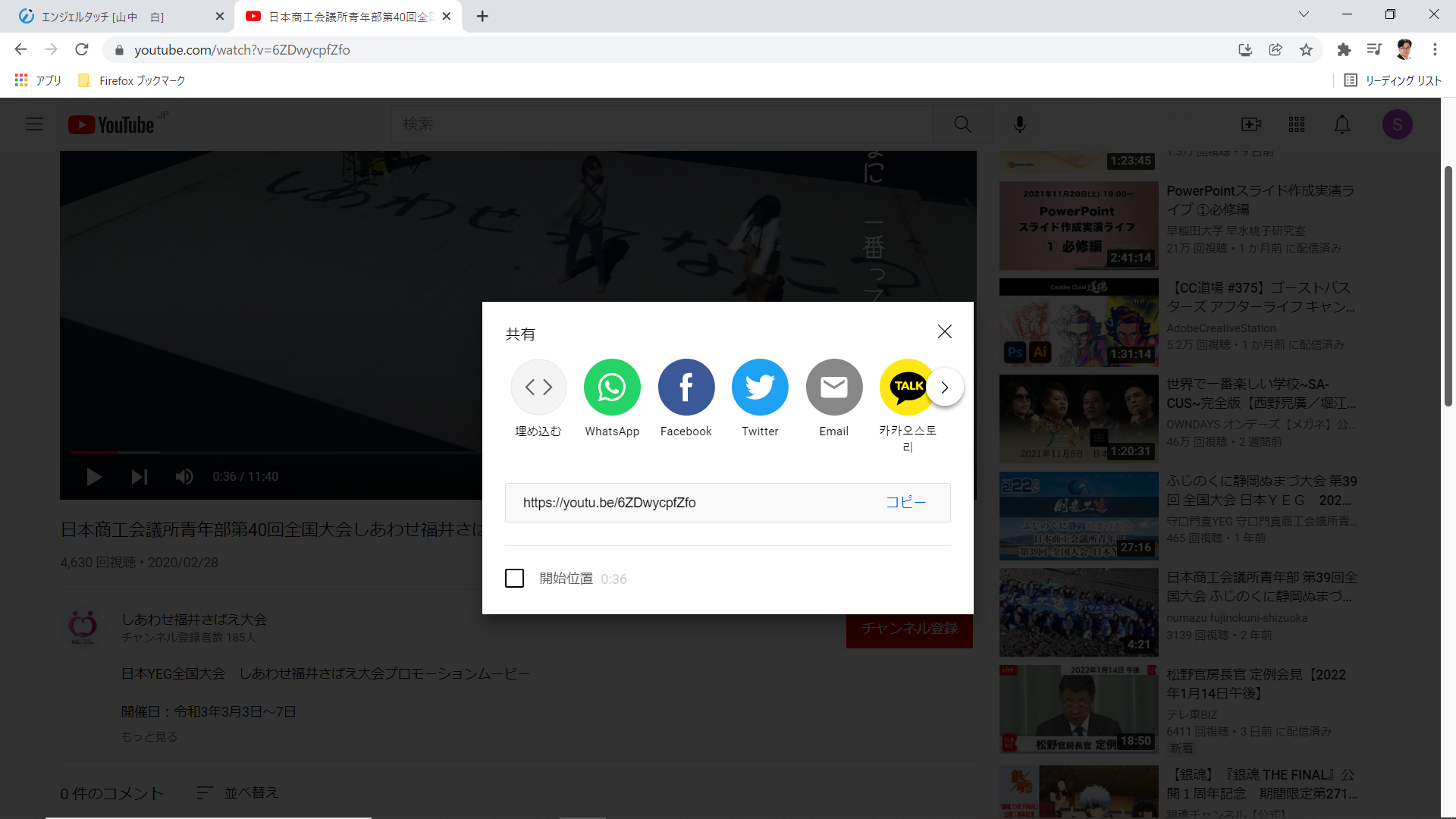 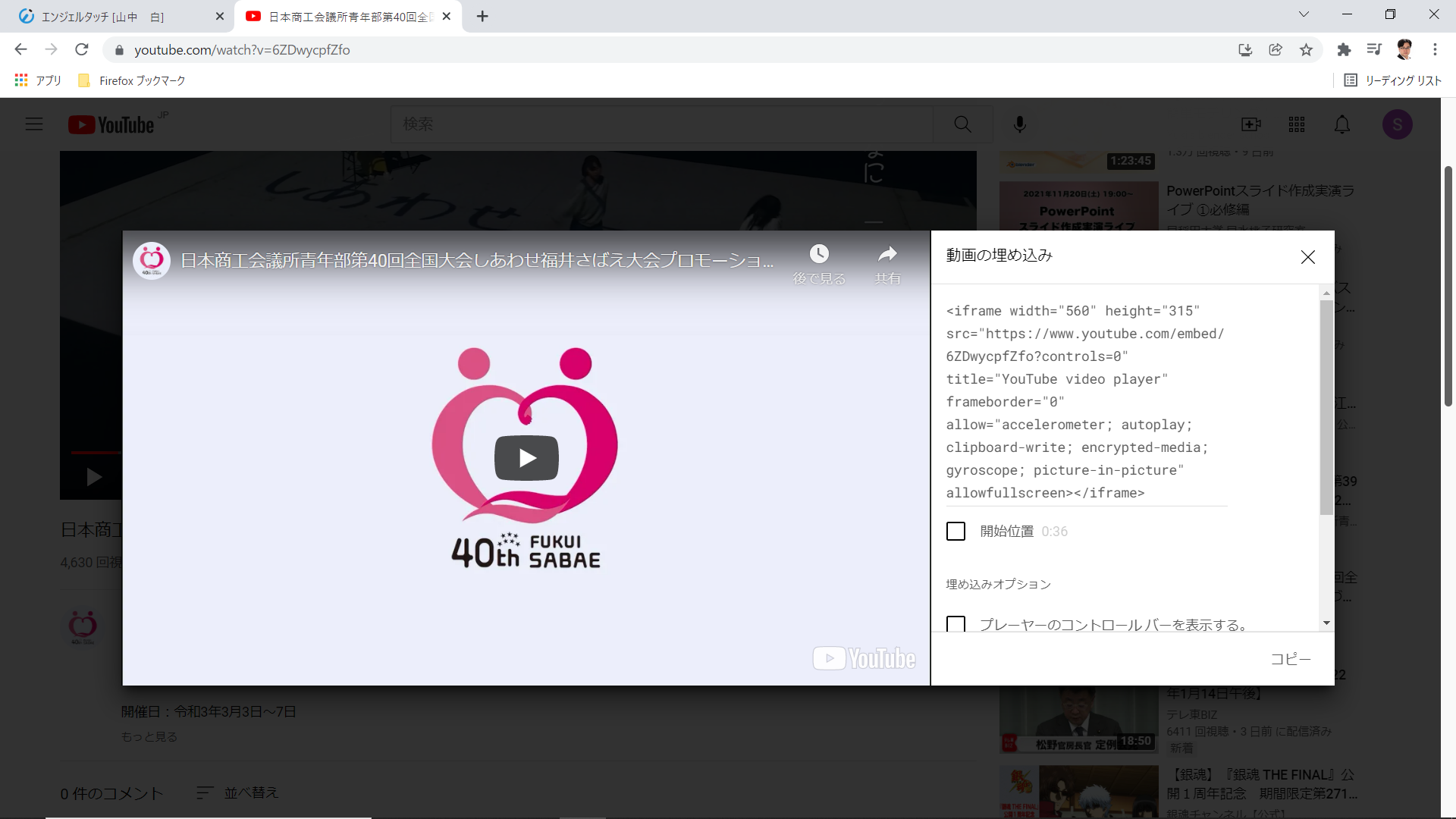 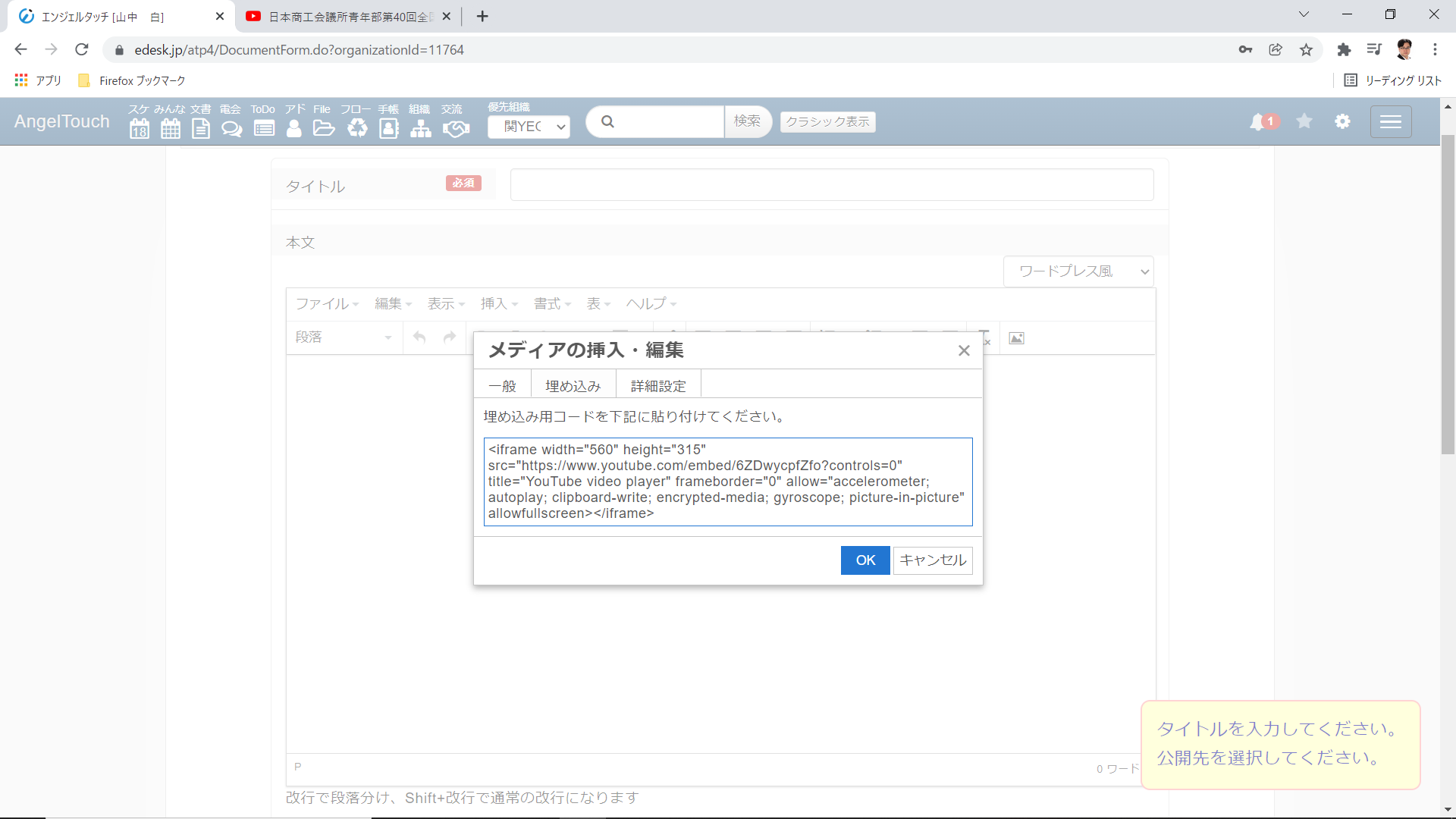 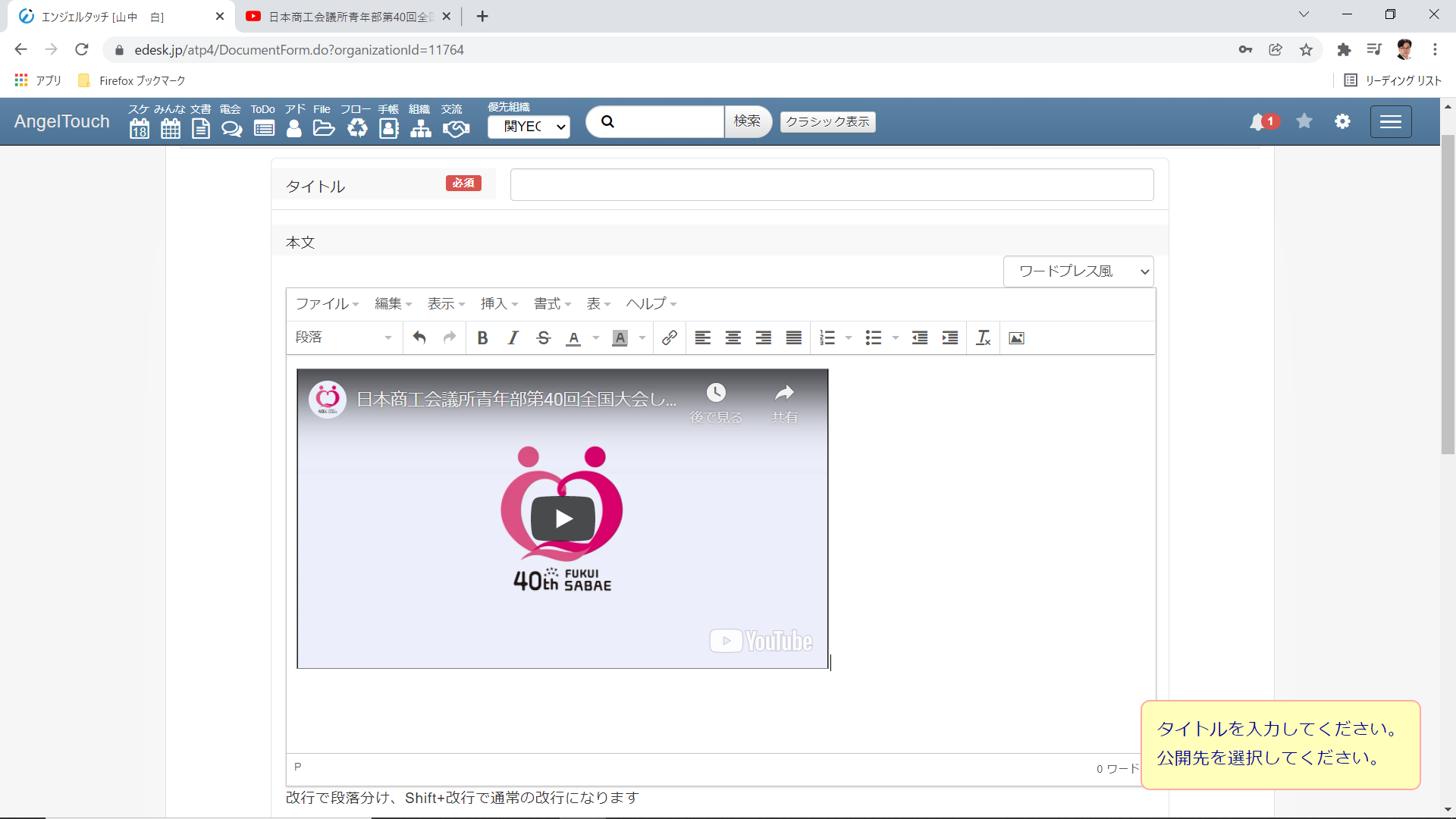 Google map
スプレッドシート
Googleフォーム
会員手帳が楽ちんデジタル化
手帳機能
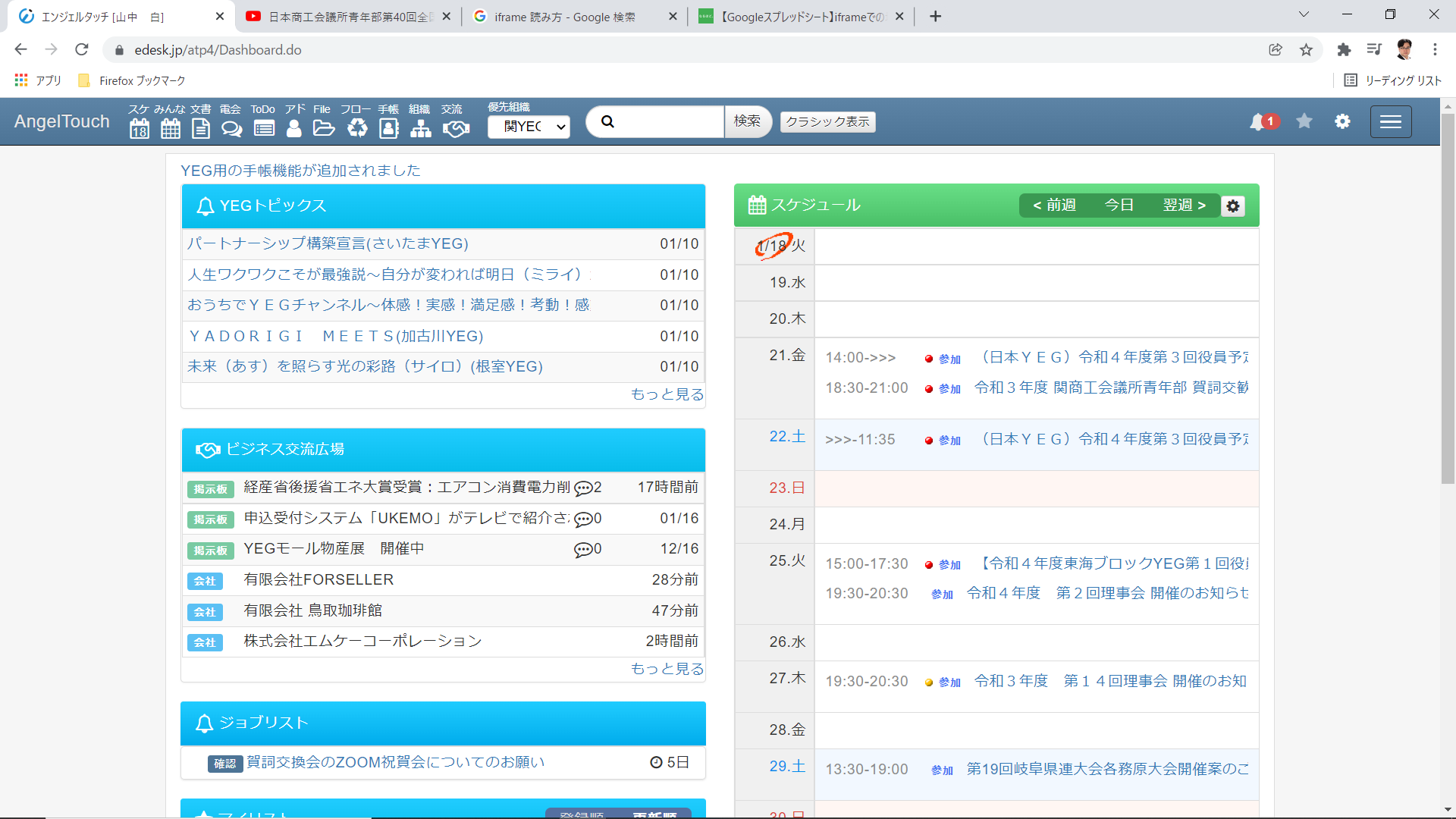 AT
大会登録システム
ZOOM
[Speaker Notes: きょうは３つのツールのちょっとしたポイントを説明させていただきます。]
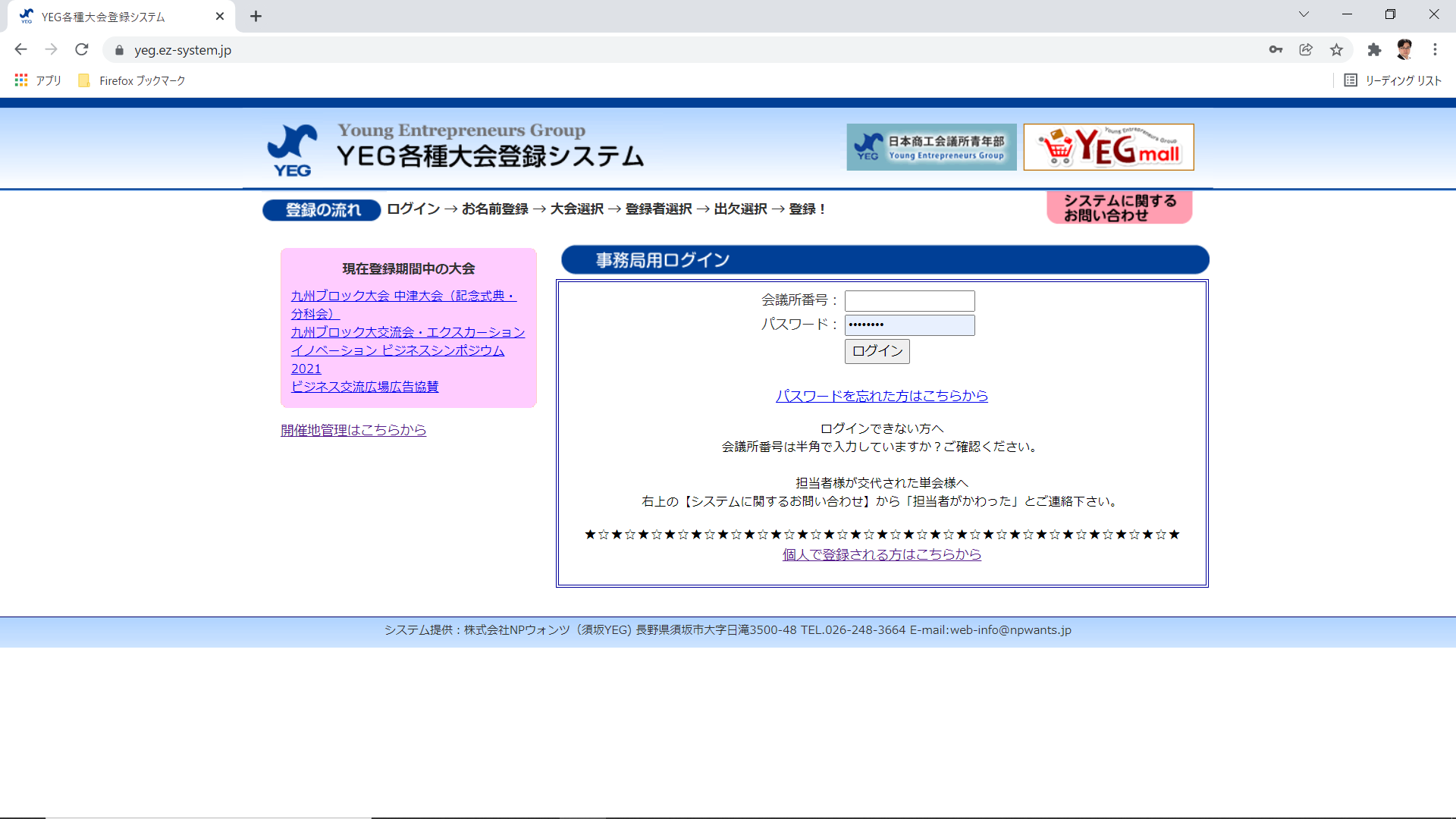 大会登録システムは
種類あり
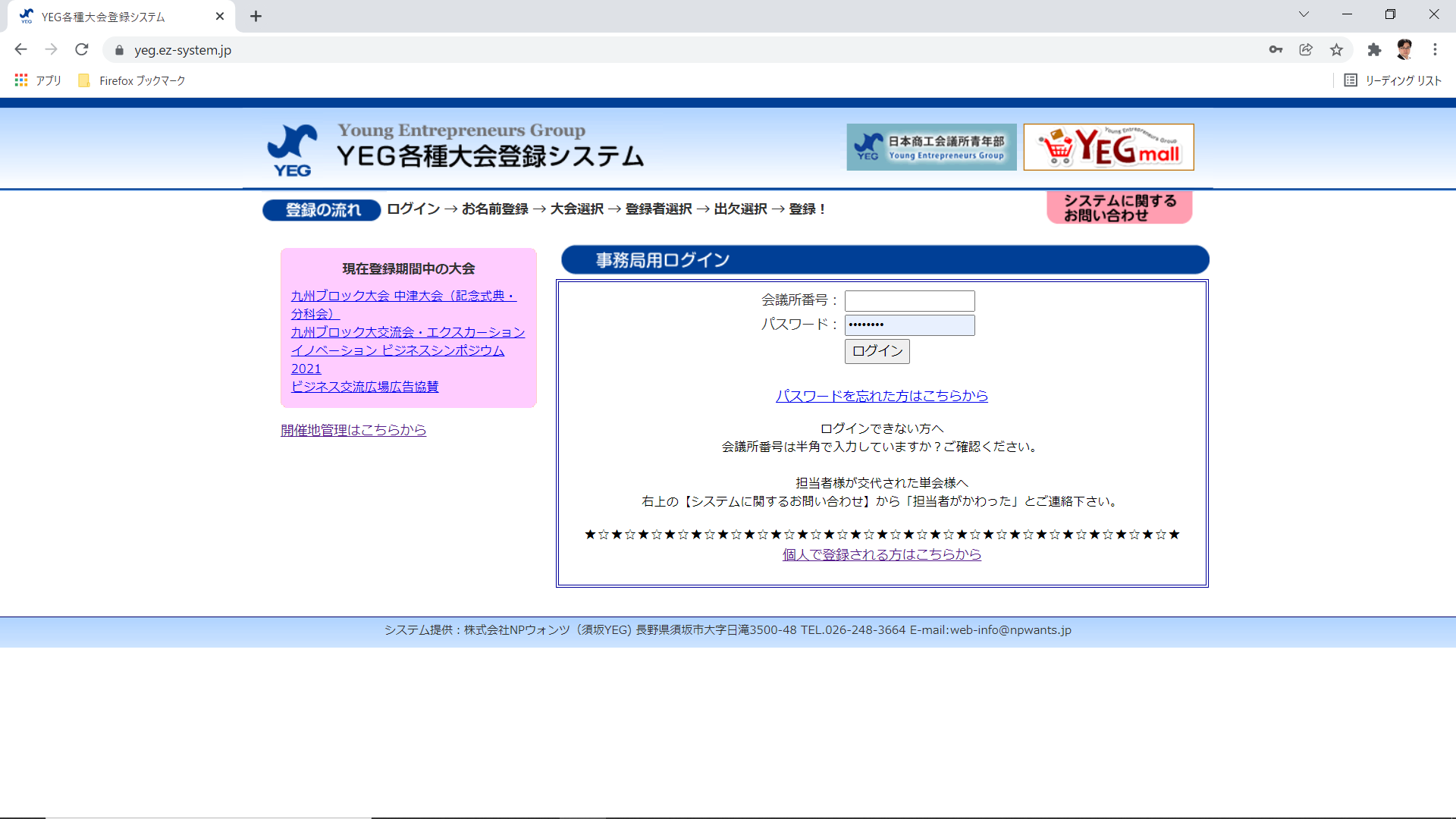 個人登録可能
日本YEG出向者は
全員アカウントを
作るはず・・
AT
大会登録システム
ZOOM
[Speaker Notes: きょうは３つのツールのちょっとしたポイントを説明させていただきます。]
ブレイクアウトルーム
自由に出入り可能
使いやすく
ハイブリッド配信
・環境：電源・ネット環境
・設備： PC・マイク・カメラ
・ソフト：ZOOM、OBS
ネット回線
・有線LAN
・UP：６Mbps
推奨PCスペック
・CPU(core i7）
・GPU(RTX3060)
・メモリ(32Gb）
音声インターフェース
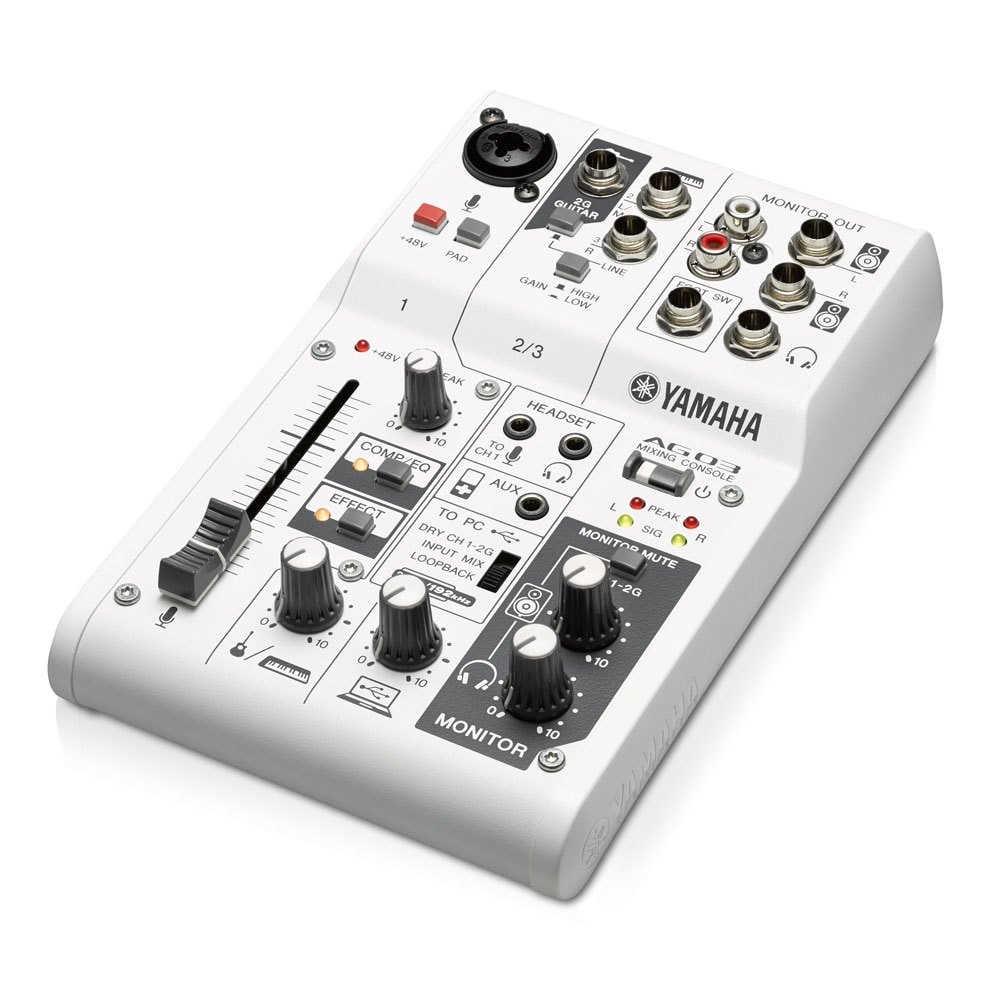 YAMAHA
AG03
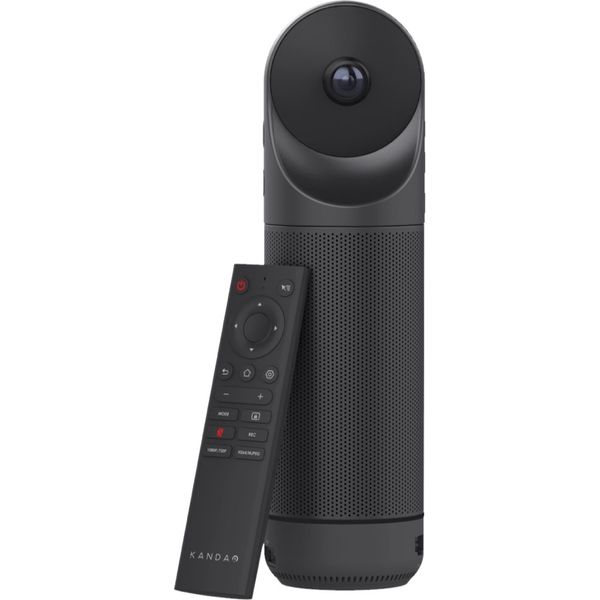 KANDAO Meeting Pro
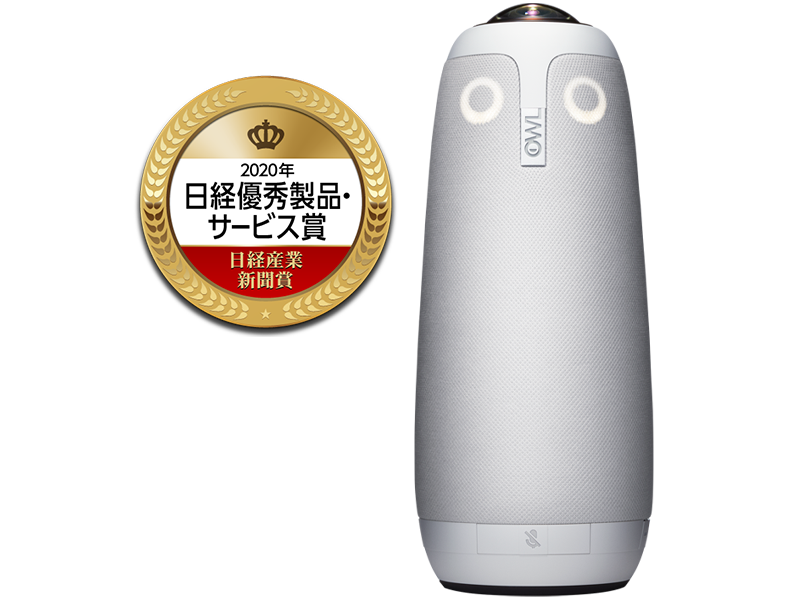 Meeting OWL
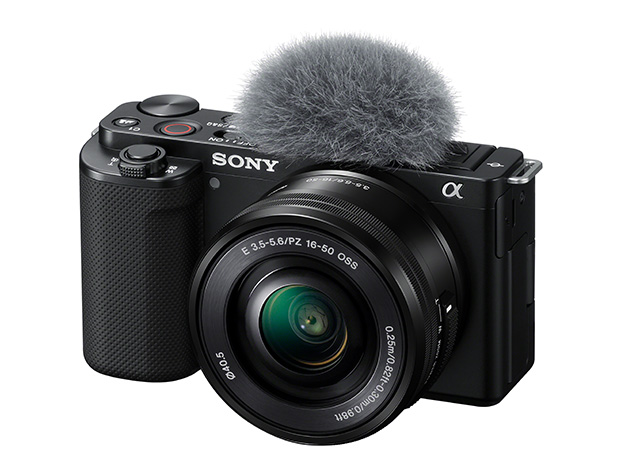 VLOGCAM 
ZV-E10
レンズ付
ペンタブ・液タブ
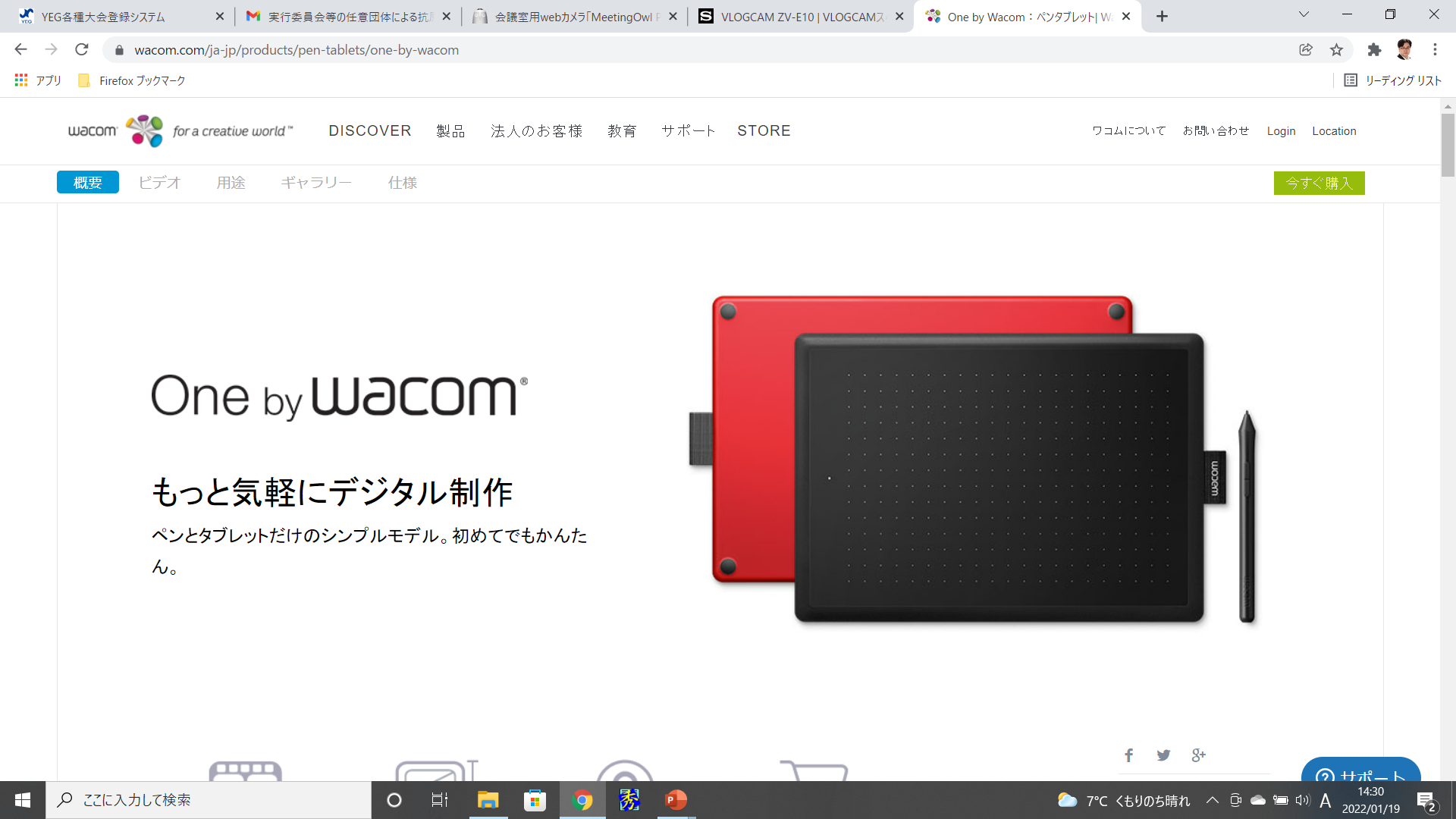